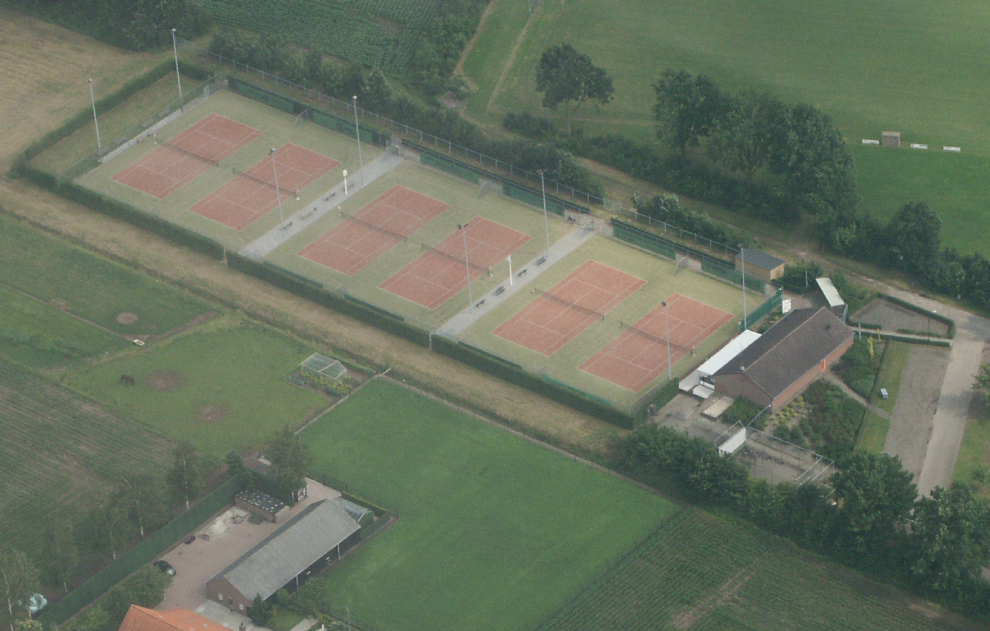 Welkom op de jaarvergadering van
T.V. Sint Tunnis
T.V. Sint Tunnis - Jaarvergadering 29-01-2024
1
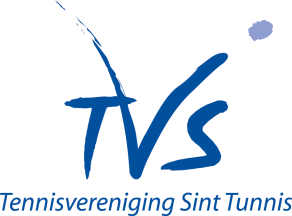 Agenda
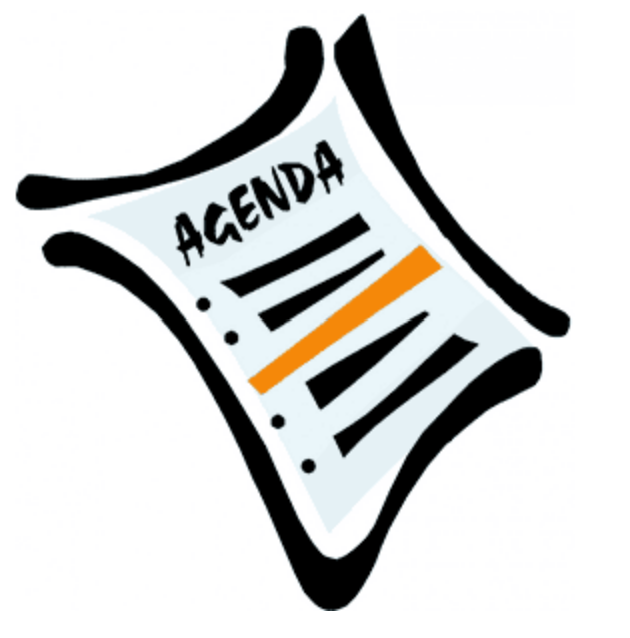 Opening
Mededelingen
Ingekomen stukken (indien ontvangen)
Jaarverslagen bestuur en commissies
Financieel verslag 2023
Financiële begroting 2024
Verslag kascommissie / benoeming nieuwe kascommissie
Sponsoring 

  	Pauze

Vaststelling contributie 2024
Vaststelling consumpties 2024
Huldiging kampioenen competities	
Huldiging jubilarissen
Rondvraag
Sluiting
T.V. Sint Tunnis - Jaarvergadering 29-01-2024
2
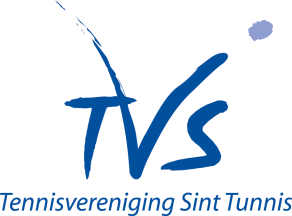 Mededelingen
Huidige ledenbestand (186):
Senioren 162 (waarvan 29 leden training via Maximum tennis)
Junioren 9  (waarvan 7 leden training via Maximum tennis)
Aspiranten 3 (gaan per 1 april over naar Junioren)
G-spelers 7
Basisspelers 3
Student 1
Trainer 1
In 2023 hebben we 8 nieuwe leden mogen verwelkomen maar hebben we 9 afmeldingen gehad. 
Wat willen we in 2024 voor elkaar krijgen?
Nieuwe commissies (o.a. activiteiten- en jeugdcommissie)
Nieuwe bestuursleden
Open Toernooi (week 37- 31 augustus t/m 6 september)
Andere ideeën?
T.V. Sint Tunnis - Jaarvergadering 29-01-2024
3
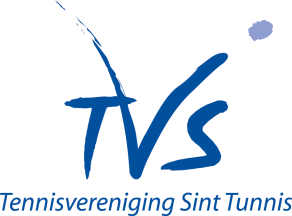 Mededelingen
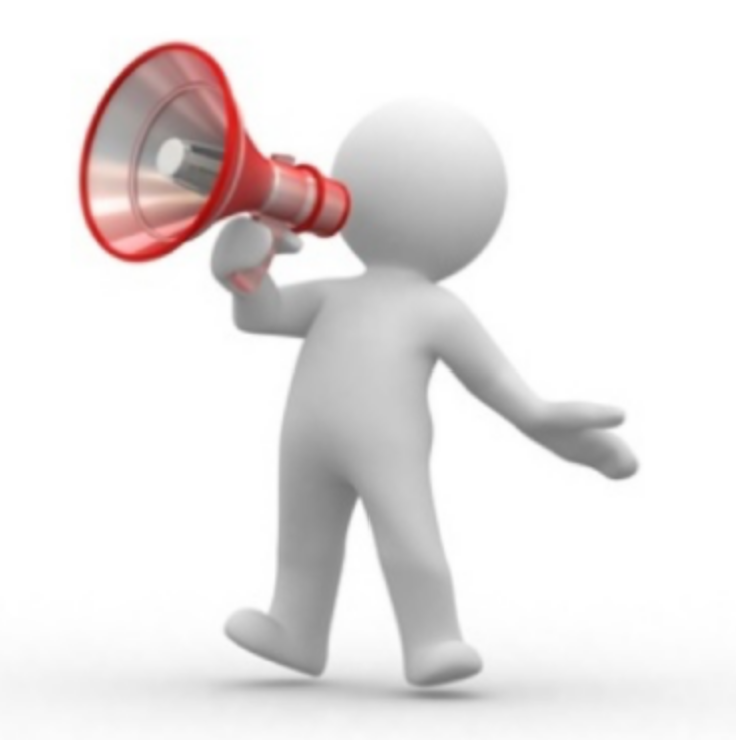 Open Toernooi (31.08-06.09)

Afschaffen betalen met contant geld, kassa systeem gaat er uit.

TVS website – under construction

Kantinediensten gaan weer vooraf ingepland worden door de commissie (alleen tijdens evenementen)
	2 diensten op jaarbasis. Afkopen per jaar €80. Boete niet op komen dagen €40 per dienst

Versterking voor het bestuur vinden. 

Er zal ook versterking dienen te komen voor de volgende commissies :
Kantine commissie
Jeugd commissie
Sponsor commissie
Groen/Accommodatie commissie (we hebben vrijwilligers nodig om het park netjes te houden!!)

Sponsoren blijven de aandacht hebben. Doel is altijd om de huidige sponsoren te behouden en gestaag uit te breiden

KNLTB Club App

Akoestiek kantine
T.V. Sint Tunnis - Jaarvergadering 29-01-2024
4
KNLTB CLUB APP
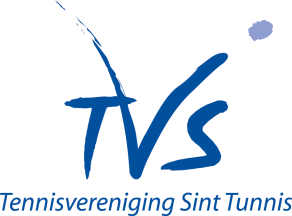 Digitale KNLTB pas
Baan afhangen
Kantine diensten
Pincode toegang (in progress)
Evenementen
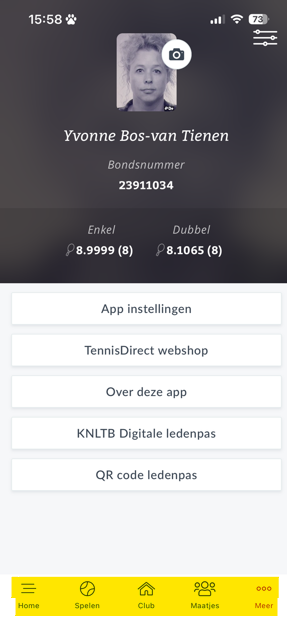 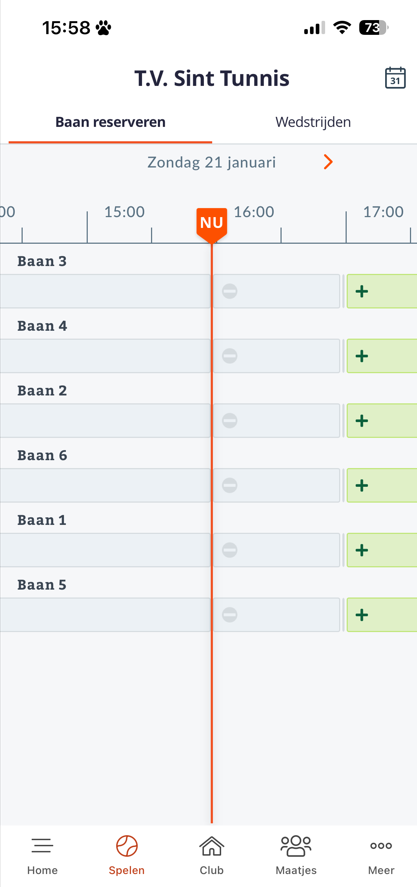 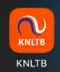 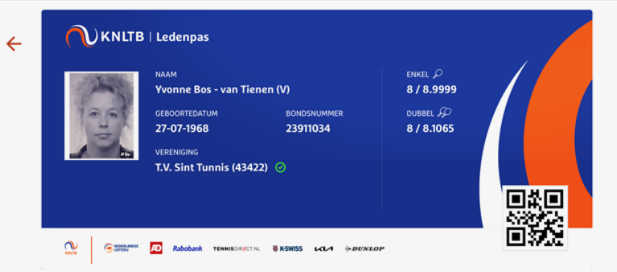 T.V. Sint Tunnis - Jaarvergadering 29-01-2024
5
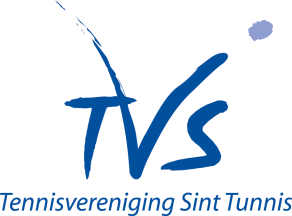 Ingekomen stukken
Er zijn geen ingekomen stukken
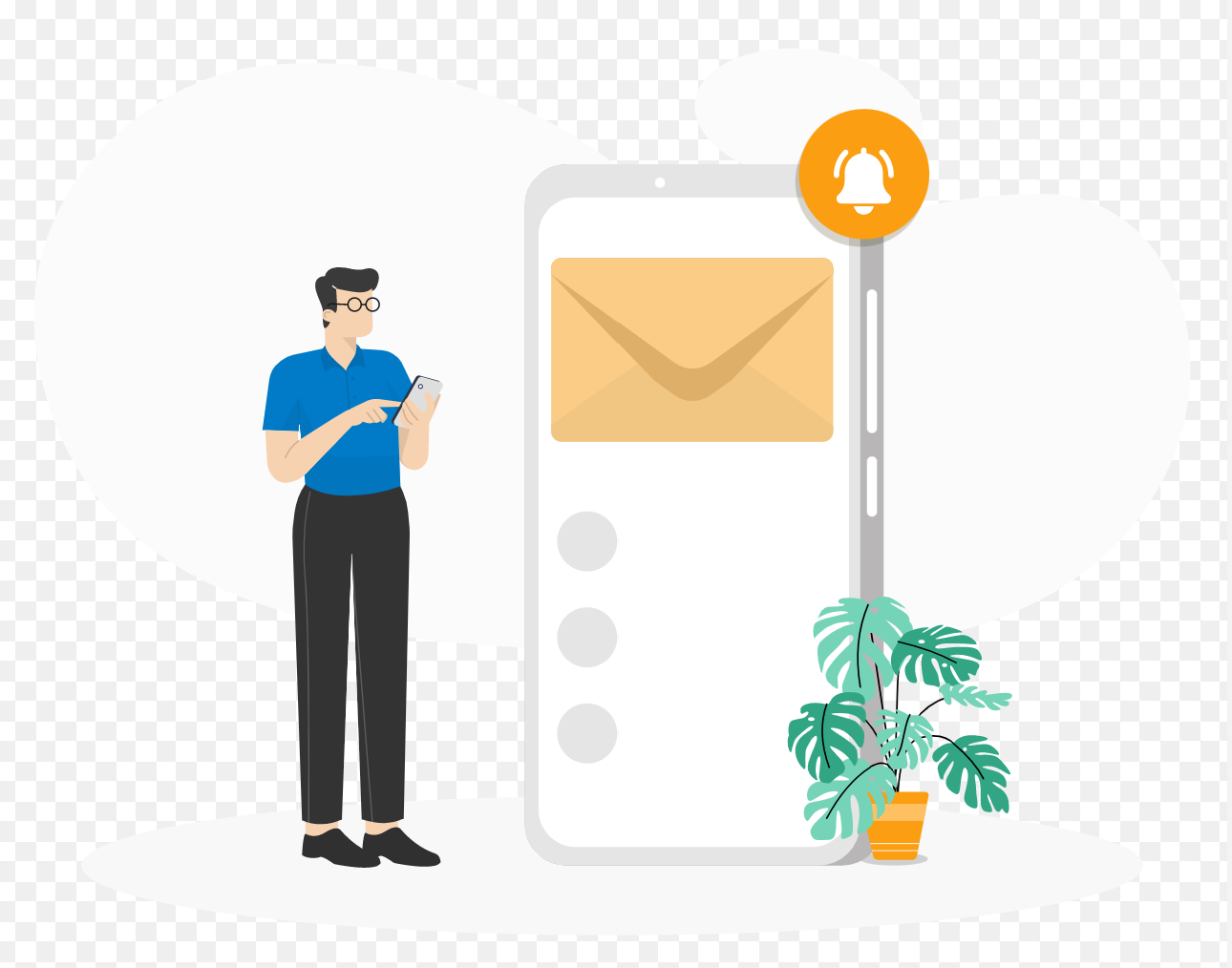 T.V. Sint Tunnis - Jaarvergadering 29-01-2024
6
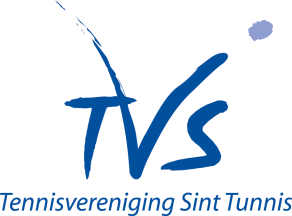 Jaarverslagen commissies
Zijn er vragen c.q. opmerkingen over deze jaarverslagen?
Deze zijn te vinden op de TVS website
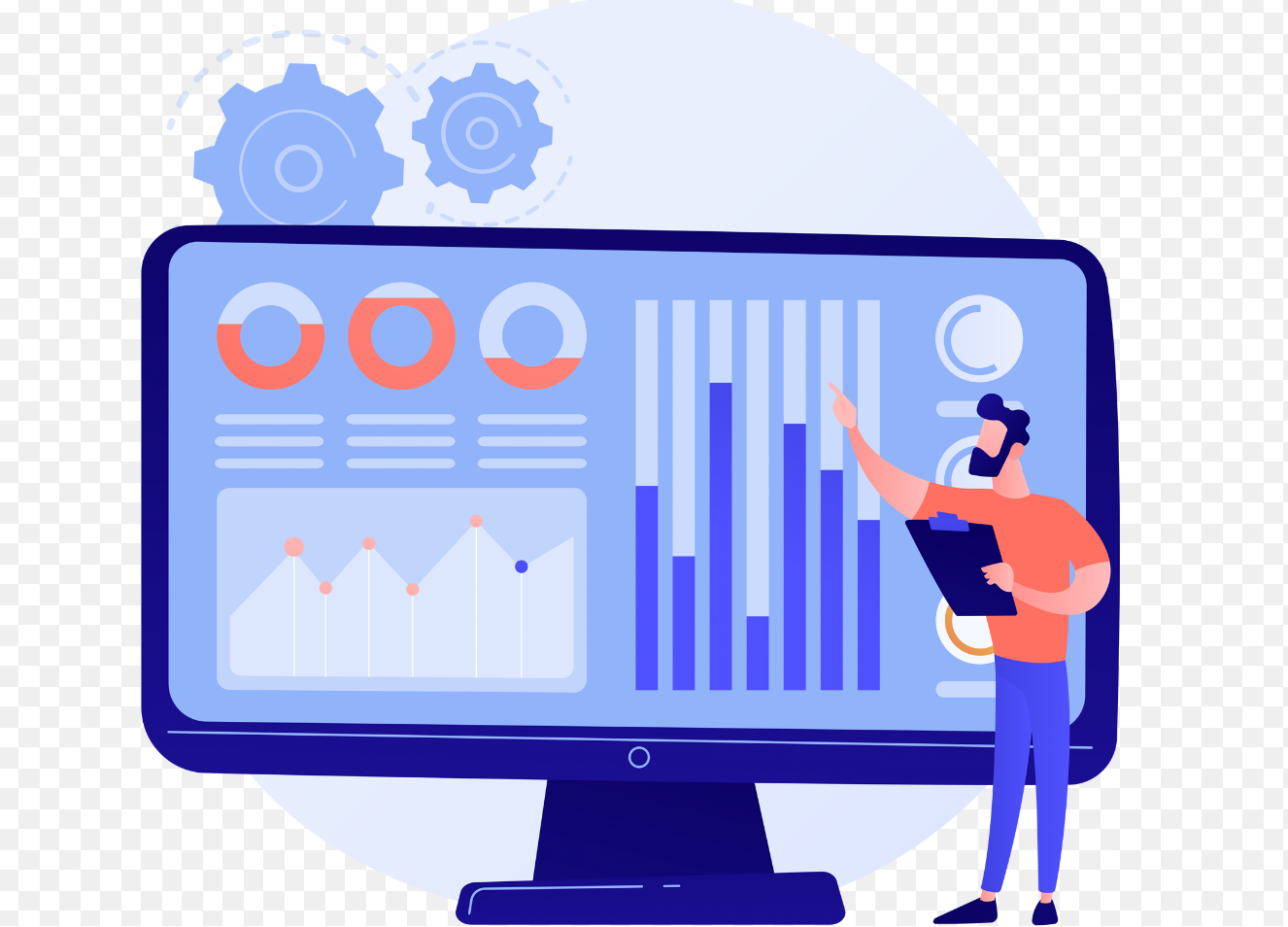 T.V. Sint Tunnis - Jaarvergadering 29-01-2024
7
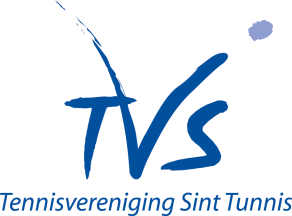 Financieel Overzicht eind 2022
Rabobank			€ 34997,00
Regiobank			€ 11873,00
Kas				€   3550,00


Club had dus op 31-12-2022 : € 50420,-
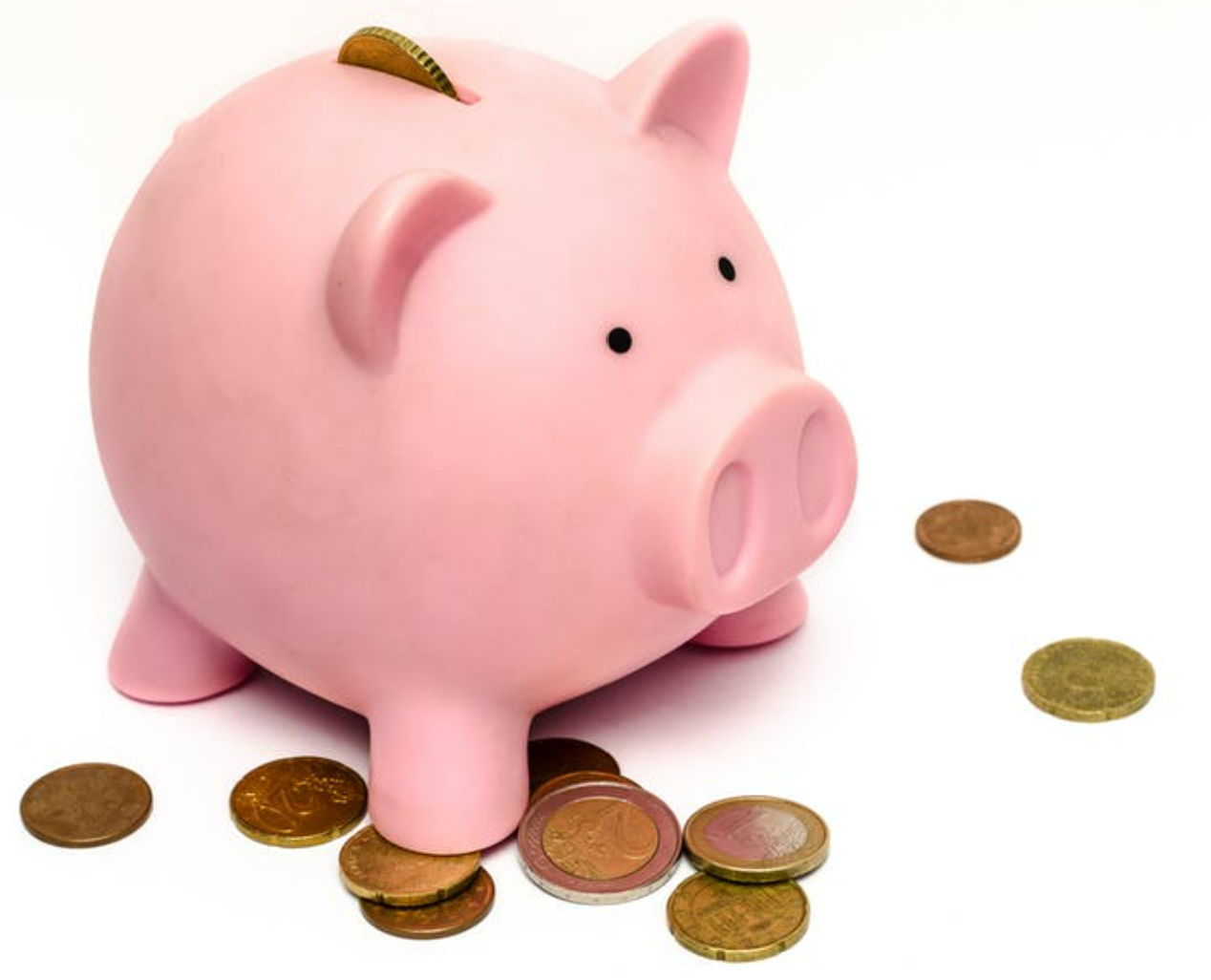 T.V. Sint Tunnis - Jaarvergadering 30-01-2023
8
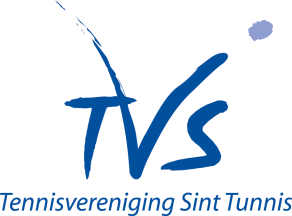 Financieel Overzicht 31-12-2023
Rabobank				€ 26777,88
Regiobank				€ 11865,54
Kas					€   3099,00
Retour van stroom leverancier 	€   5098,89


Club heeft dus : € 46841,41
T.V. Sint Tunnis - Jaarvergadering 30-01-2023
9
Inkomsten	
	Contributie		€ 18951
	Sponsoring		€   3125
	Kantine/comp/toernooi	€   9746
	Subsidies		€   2987			Totaal baten	 € 34809

Uitgaven 
	KNLTB			€   6023
	Belastingen		€   1051
	Gas			€   2844
	Onderhoud banen		€   2684
	Overige kosten o.a inkoop	€ 10815
	Stroom			€   1578
	Verzekering		€   2991
	Reserveringen verv. banen	€   5000
	Afschrijvingen zonnepanelen	€     500			Totaal kosten	 € 33486
					Resultaat 	€1330,-
Zonnepanelen.
In 2023 voor € 14869,- 30 zonnepanelen gekocht
In april zijn ze geinstalleerd
Bosa subsidie aangevraagd en ontvangen € 4460,-

In rekening gebracht aan stroom in 2023 € 7626,47
Nog retour te ontvangen € 5098,89

Verbruiks onafhankelijke kosten zijn € 2530,- per jaar
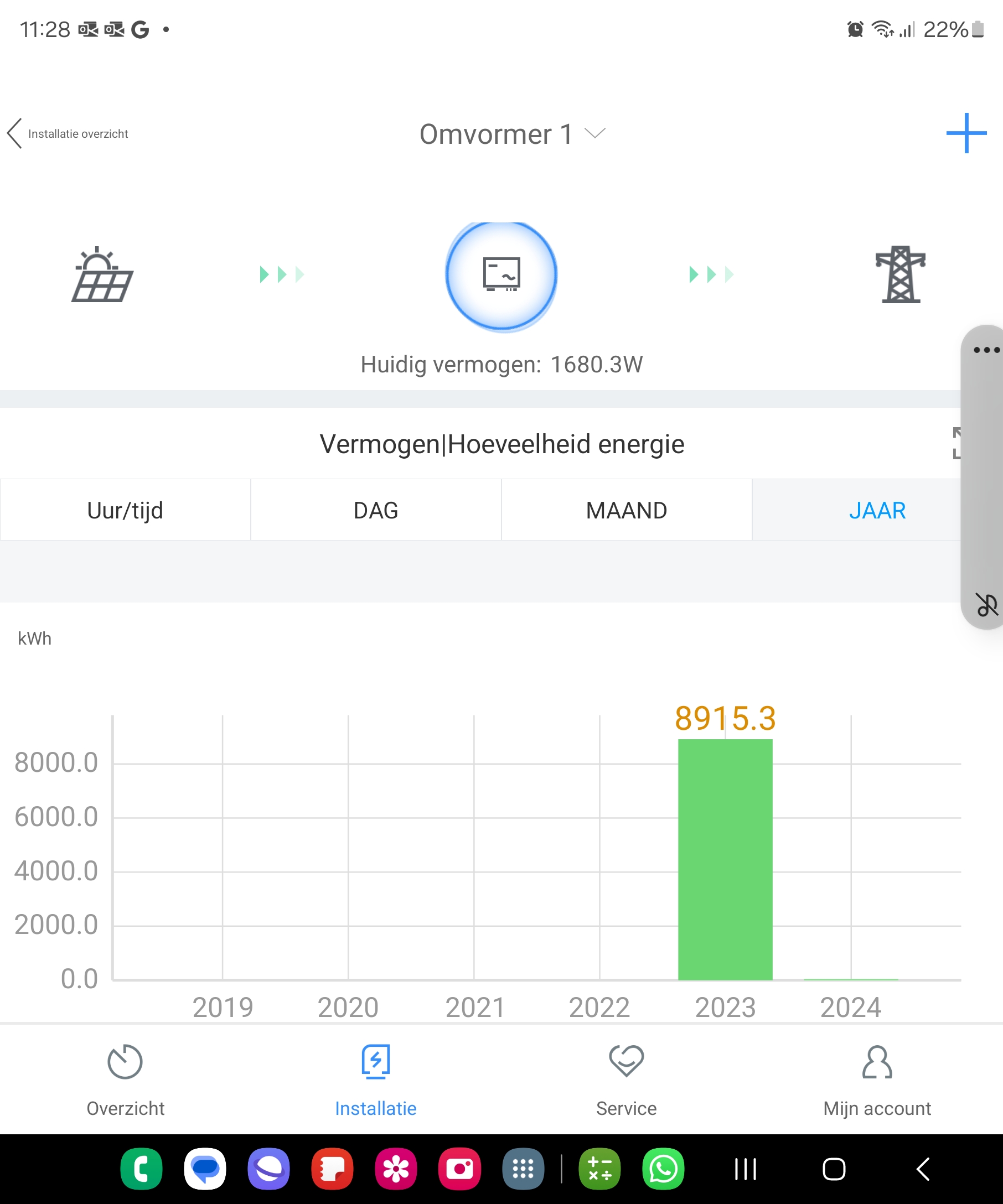 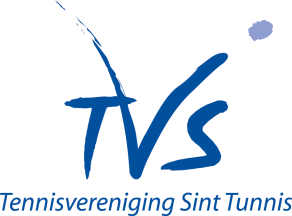 Jaarvergadering 26-01-2020
T.V. Sint Tunnis - Jaarvergadering 30-01-2023
13
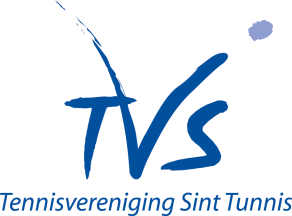 Kascommissie
Verslag Egidia Jetten/Jef Gielen

Aanstellen kascommissie 2024
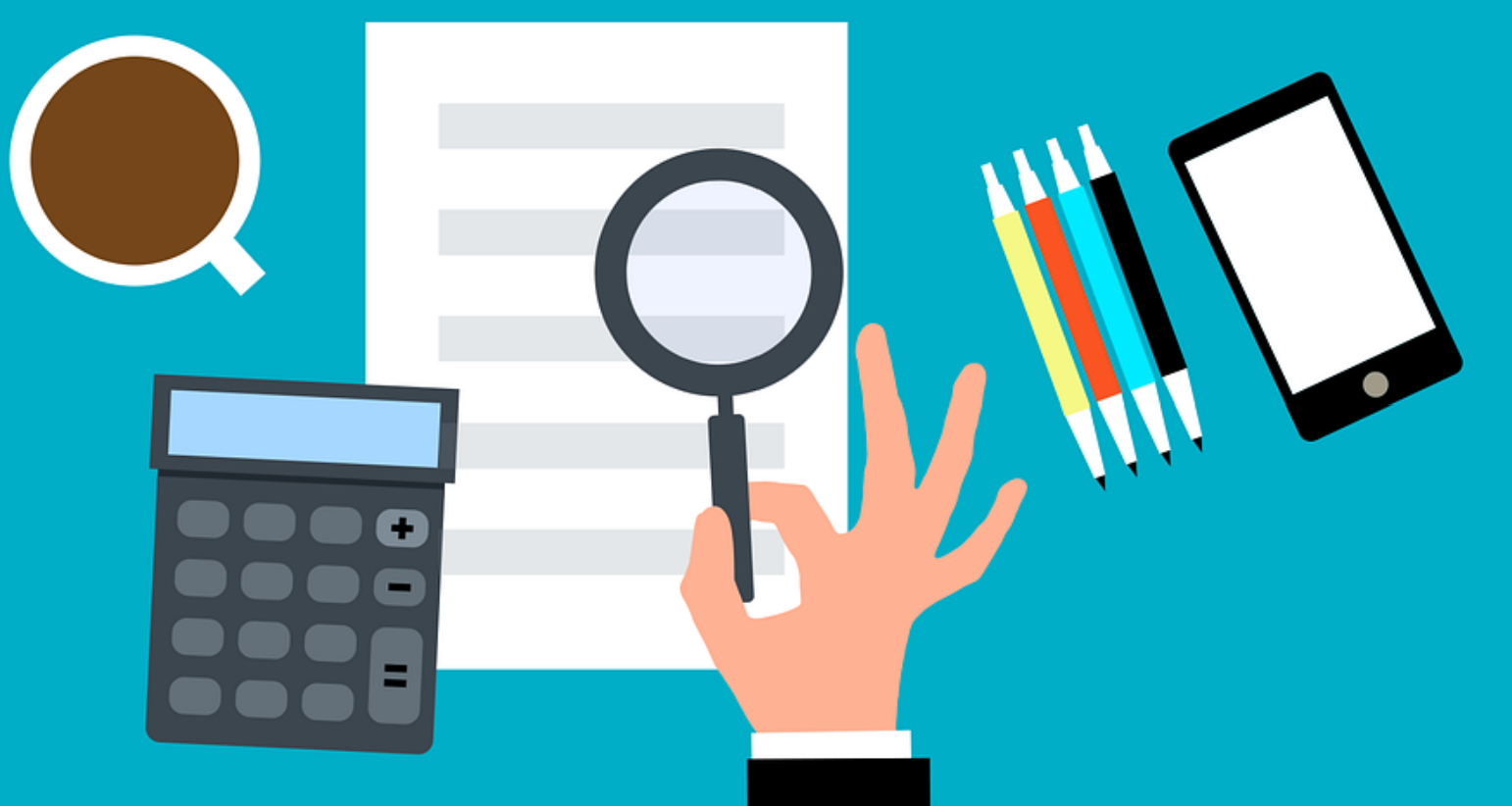 T.V. Sint Tunnis - Jaarvergadering 29-01-2024
14
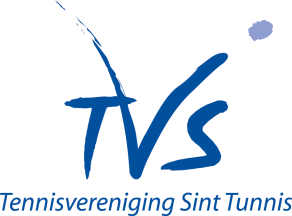 Sponsor Overzicht
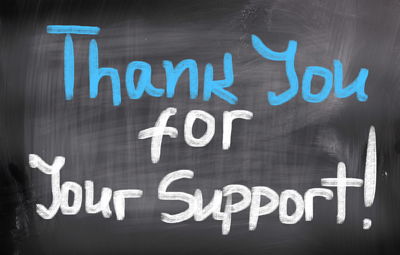 Bongers en van den Oever Bouw
Fysiotherapie Ronald Korsten
Beheersmaatschappij W. Arts BV
New Hairline
Jarco honden- en kattenvoeders
Bongers Bandenservice
Maximum Tennis
Dinaro Pizzeria en Grillroom
Verdaasdonk
Van Neerven
Gebr. Van Driel Electro Techniek en Installatiebedrijf 
Jacko Beerkens Stukadoorswerken
Ass. Kantoor Verheijen 
t’ Cafeetje
Bloemsierkunst van de Mortel
Sommers Installatietechniek
Cafetaria De Brink
MVS Makelaardij
TARS Visuele Presentatie
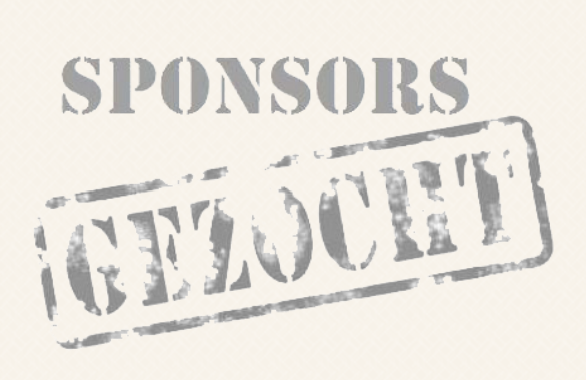 T.V. Sint Tunnis - Jaarvergadering 29-01-2024
15
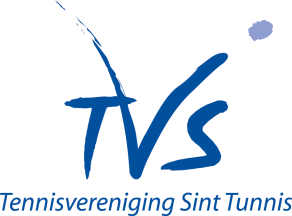 Vaststelling Contributie
Bedragen in Euro’s
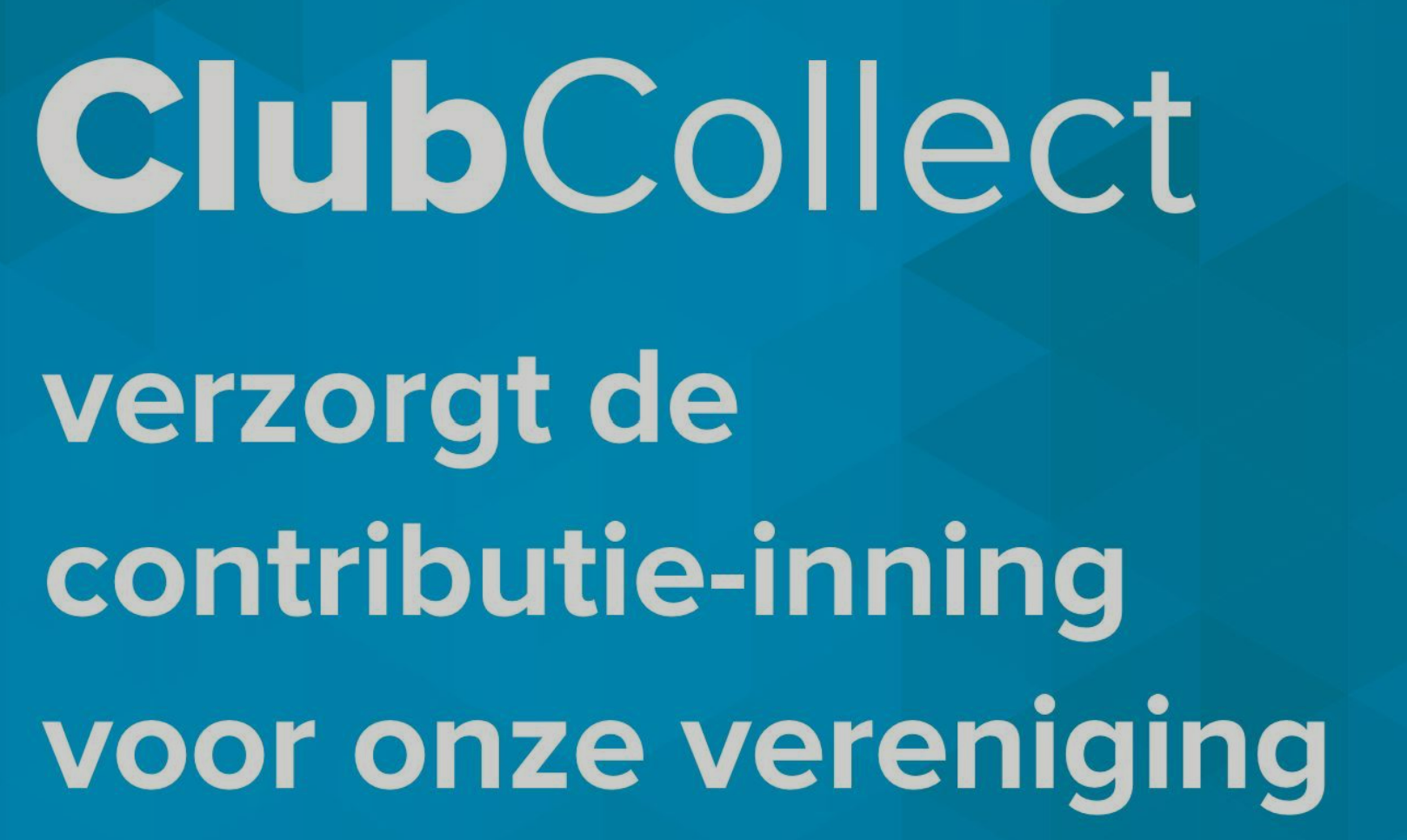 T.V. Sint Tunnis - Jaarvergadering 29-01-2024
16
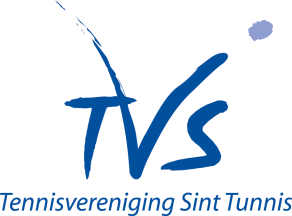 Vaststelling Consumpties
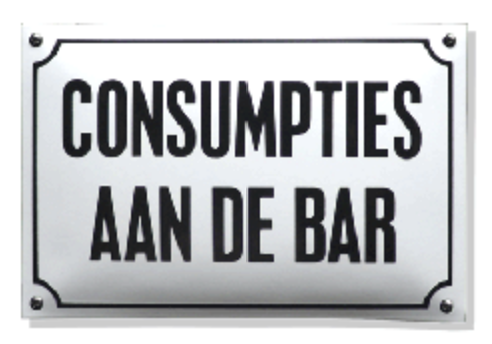 Bedragen in Euro’s
T.V. Sint Tunnis - Jaarvergadering 29-01-2024
17
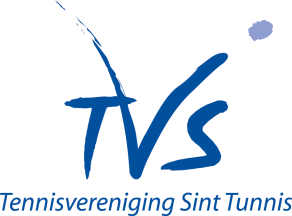 Huldiging Kampioenen 2023
Voorjaar – Heren 1:
Bas Bos, Piet Cornelissen, Theo Janssen, Patrick Deenen
Voorjaar – Dames 1:
Maaike v. Schooten, Bep Kersten, Jose Toonen, Annemarie Vloet, Susanne Beerkens
Voorjaar – Gemengd 1:
Annemieke Wijnen, Roelien Verstegen, Gert Meijer, Kersten Verhoeven
Najaar – gemengd 2:
Bep Kersten, Remco Oerlemans, Susanne Beerkens, Henk Jans
Najaar – Gemengd 3:
Hanna Verhoeven, Jean Paul Cremers, Daan Goossens, Ron Wellen, Annemiek Geutjes, Marijke Litjens, 
Ankie Maatman
T.V. Sint Tunnis - Jaarvergadering 29-01-2024
18
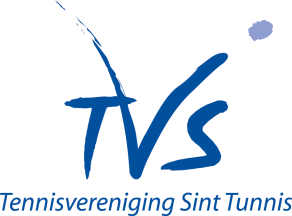 Huldiging Jubilarissen
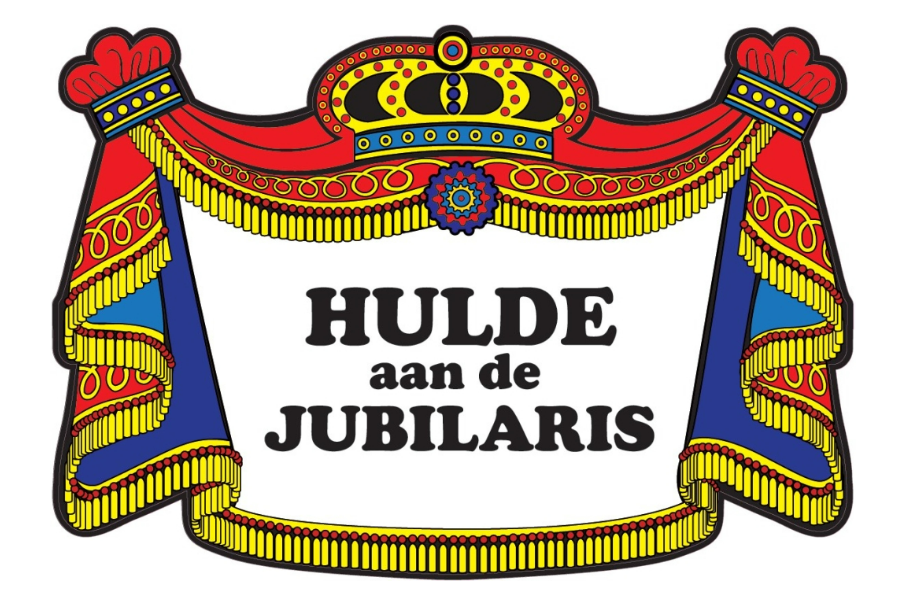 Bas Bos 12-02-1999
Petra Beerkens 7-4-1999
Theo Janssen 24-6-1999
Mart Raaijmakers 22-3-1999
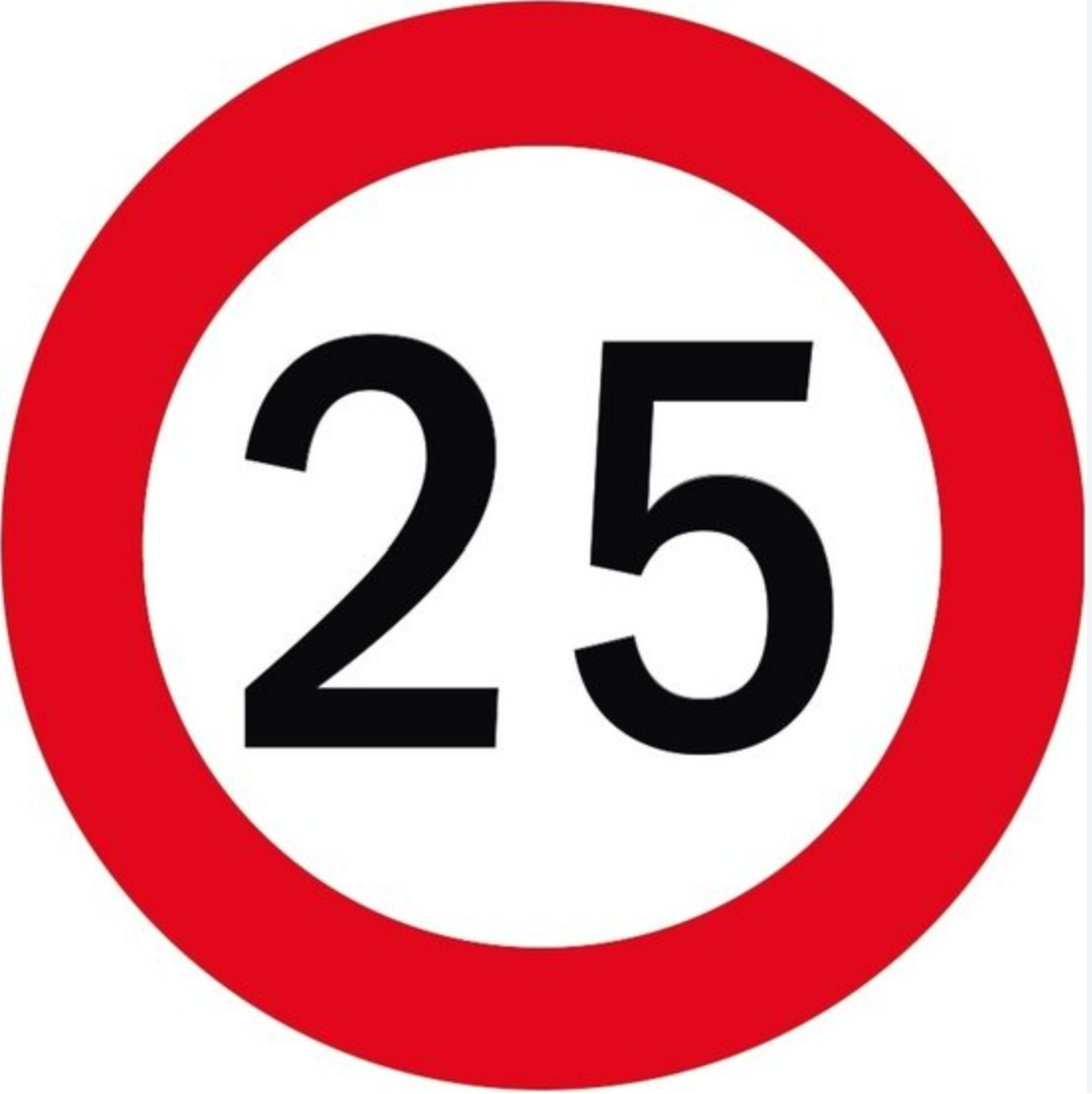 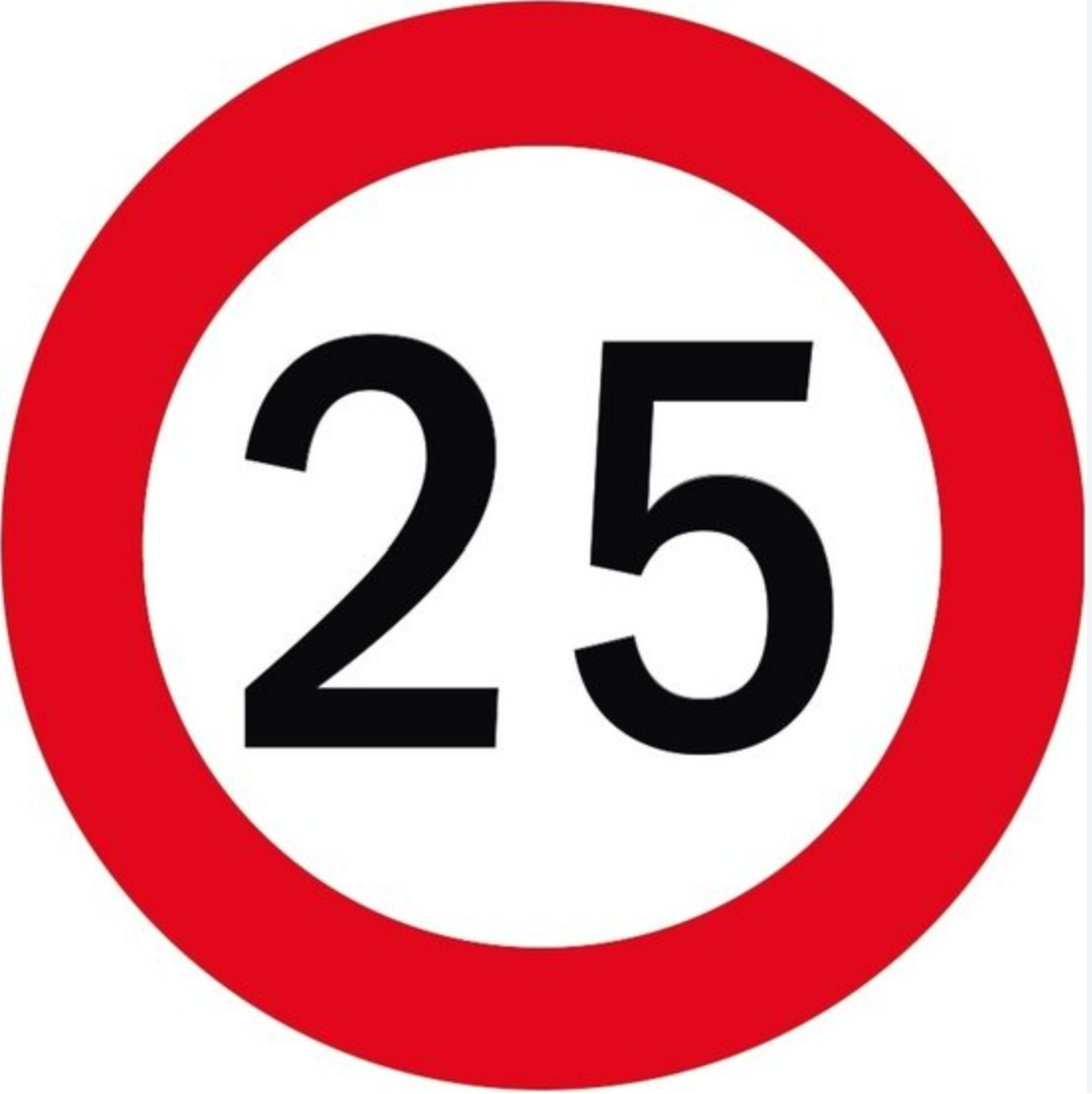 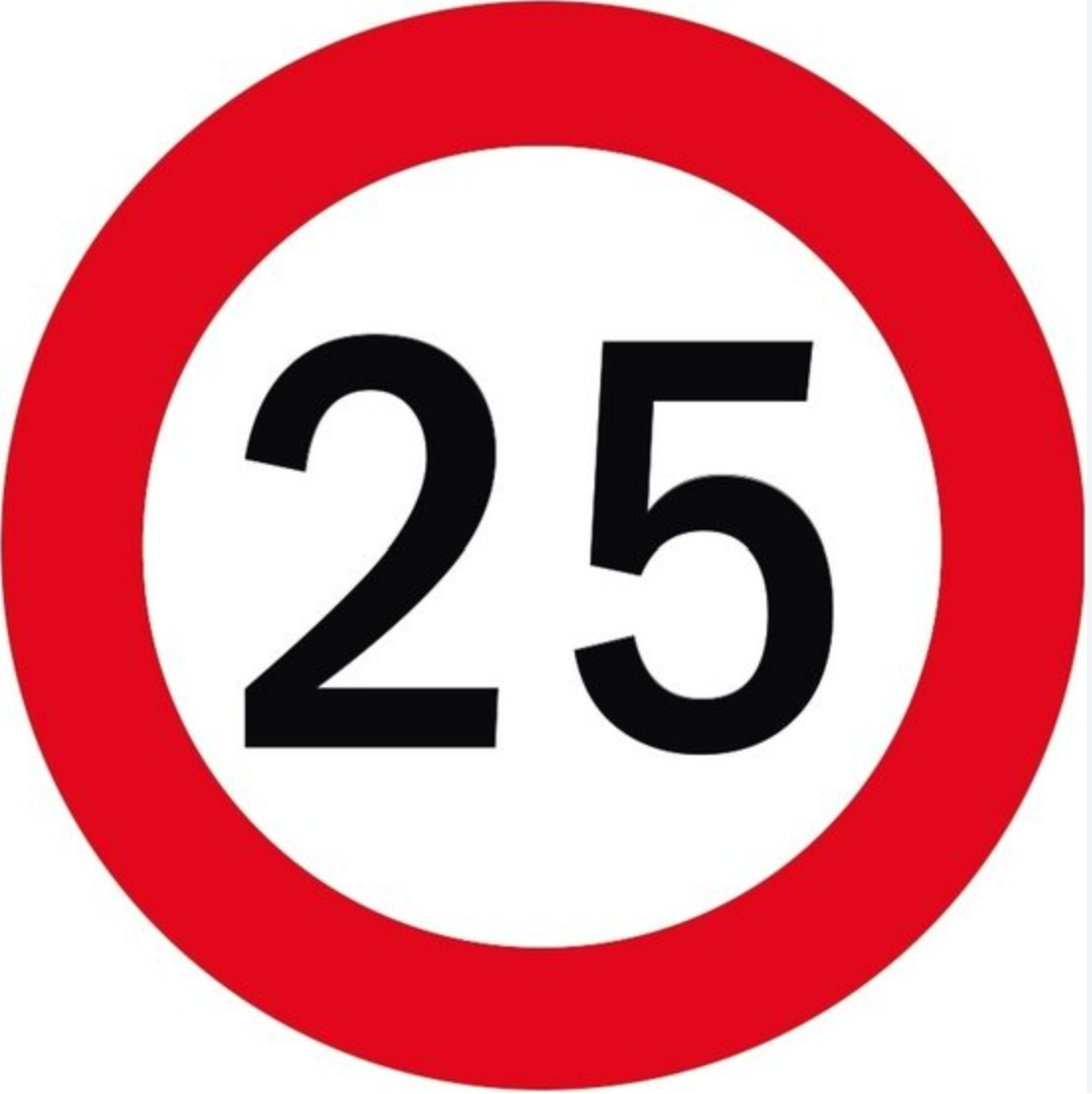 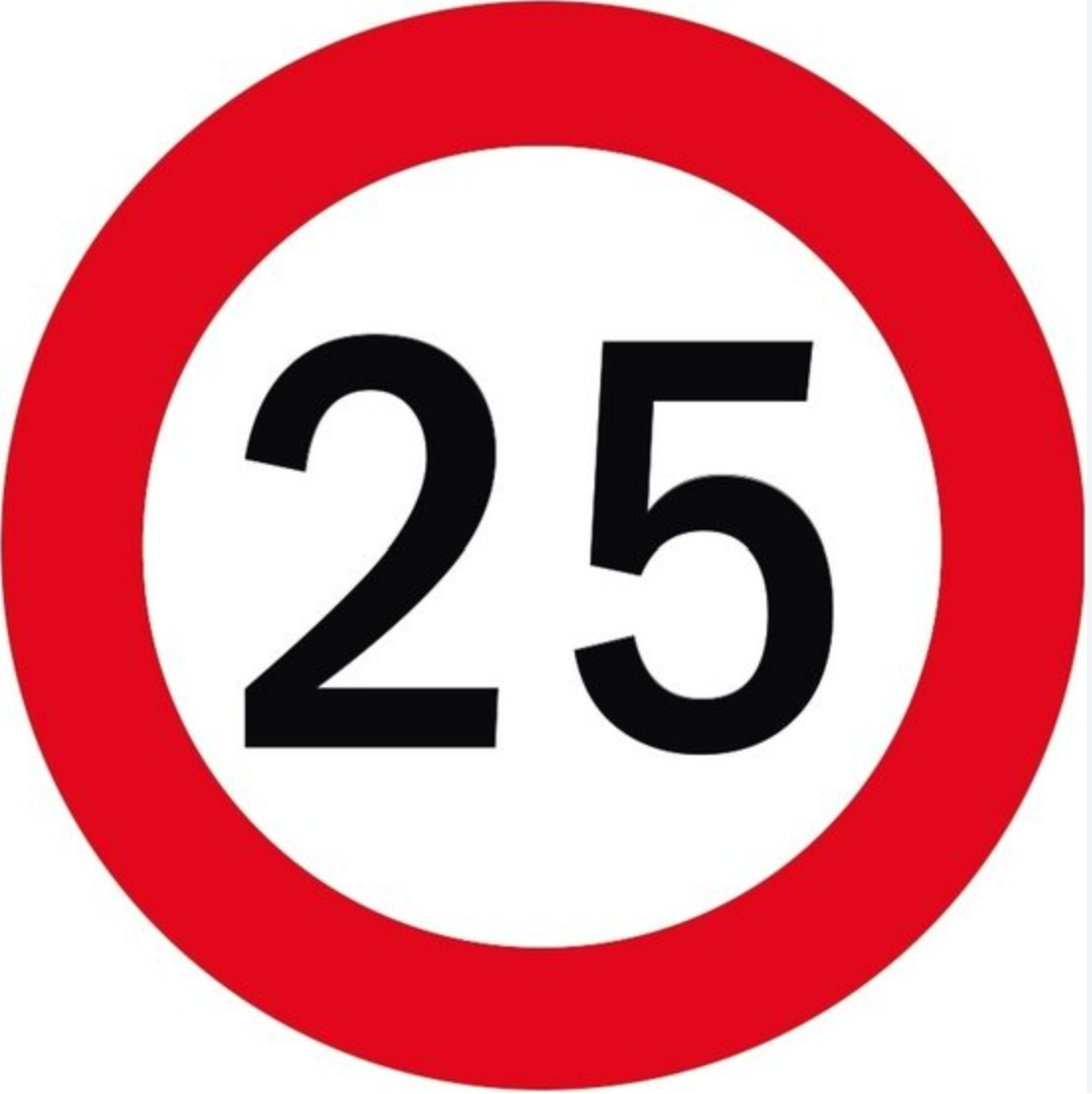 T.V. Sint Tunnis - Jaarvergadering 29-01-2024
19
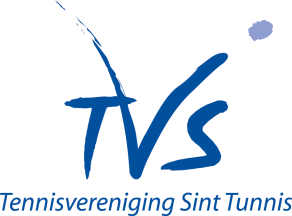 Rondvraag
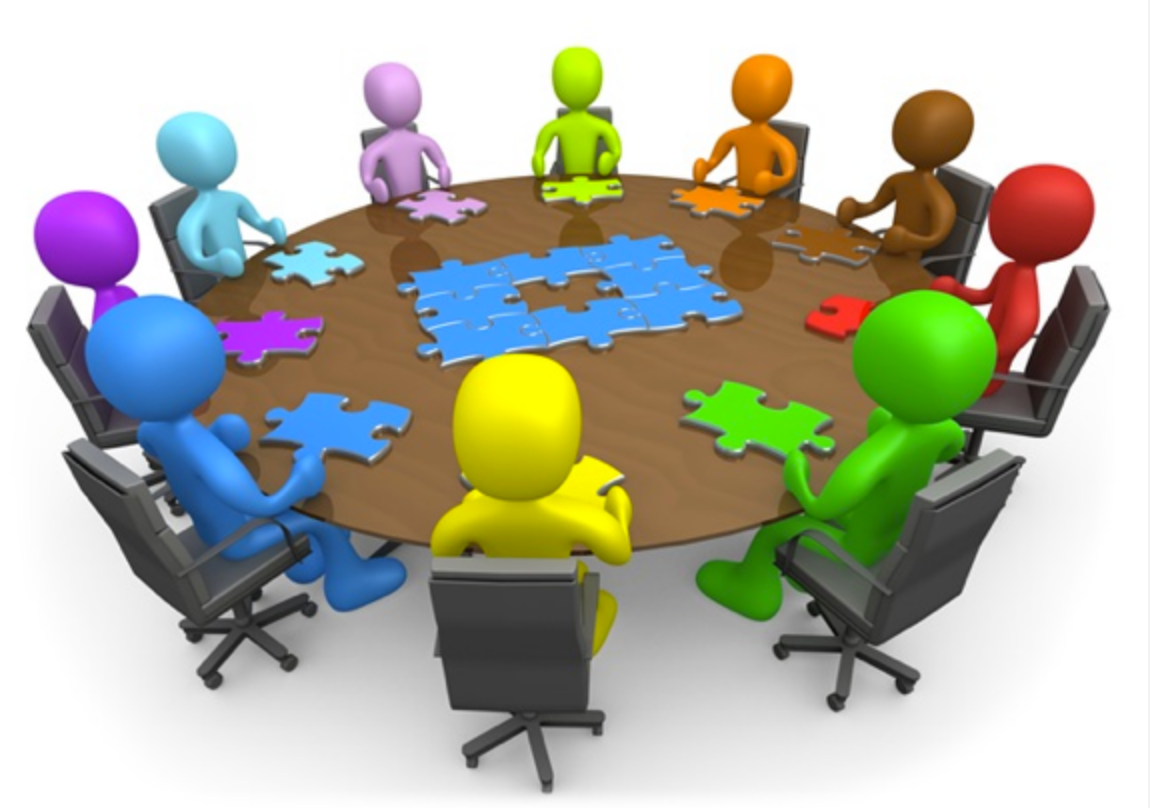 T.V. Sint Tunnis - Jaarvergadering 29-01-2024
20